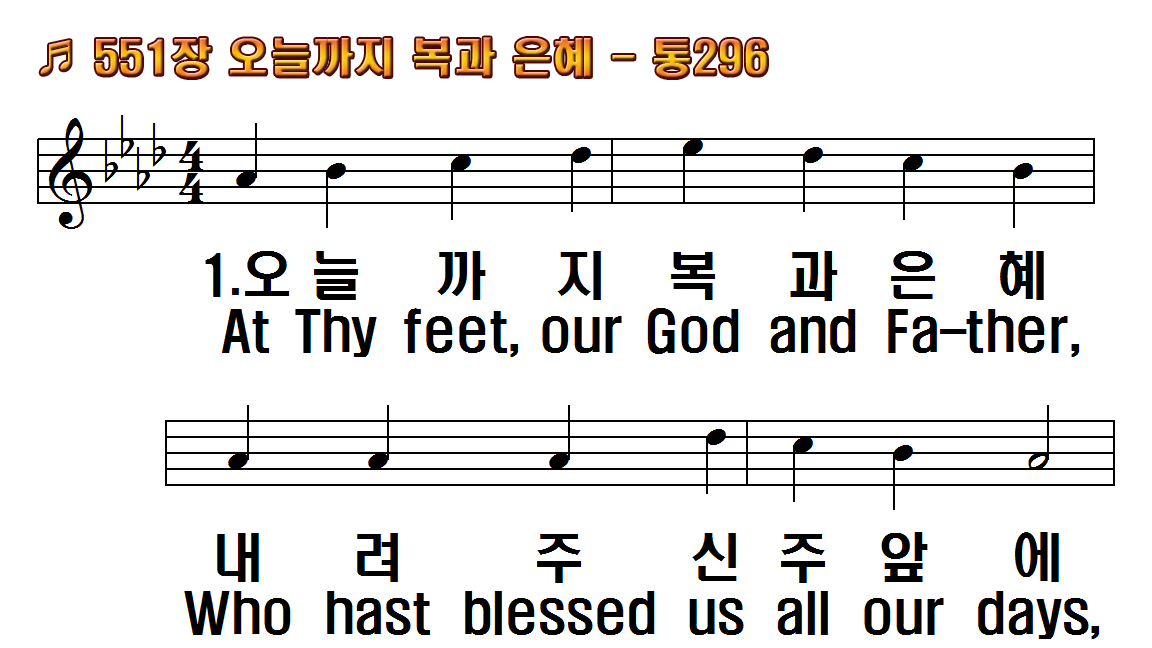 1.오늘까지 복과 은혜
2.죄인 위해 십자가에
3.주의 얼굴 뵙고 살면
1.At Thy feet, our God and
2.Jesus for Thy love most
3.Ev'ry day will be the brighter
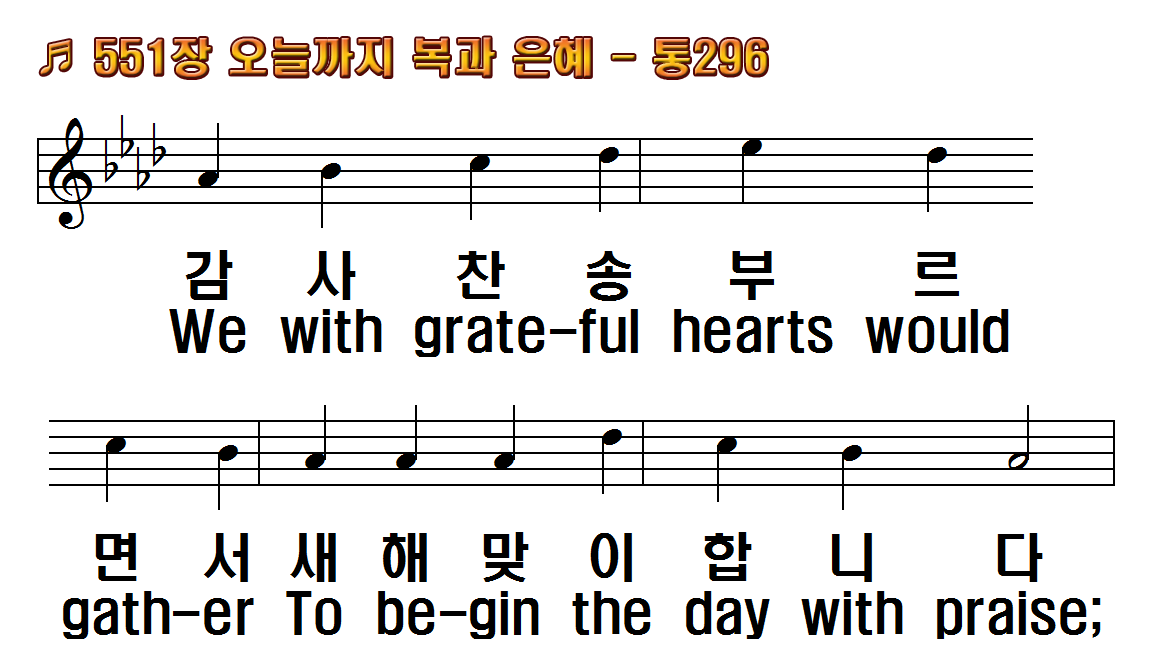 1.오늘까지 복과 은혜
2.죄인 위해 십자가에
3.주의 얼굴 뵙고 살면
1.At Thy feet, our God and
2.Jesus for Thy love most
3.Ev'ry day will be the brighter
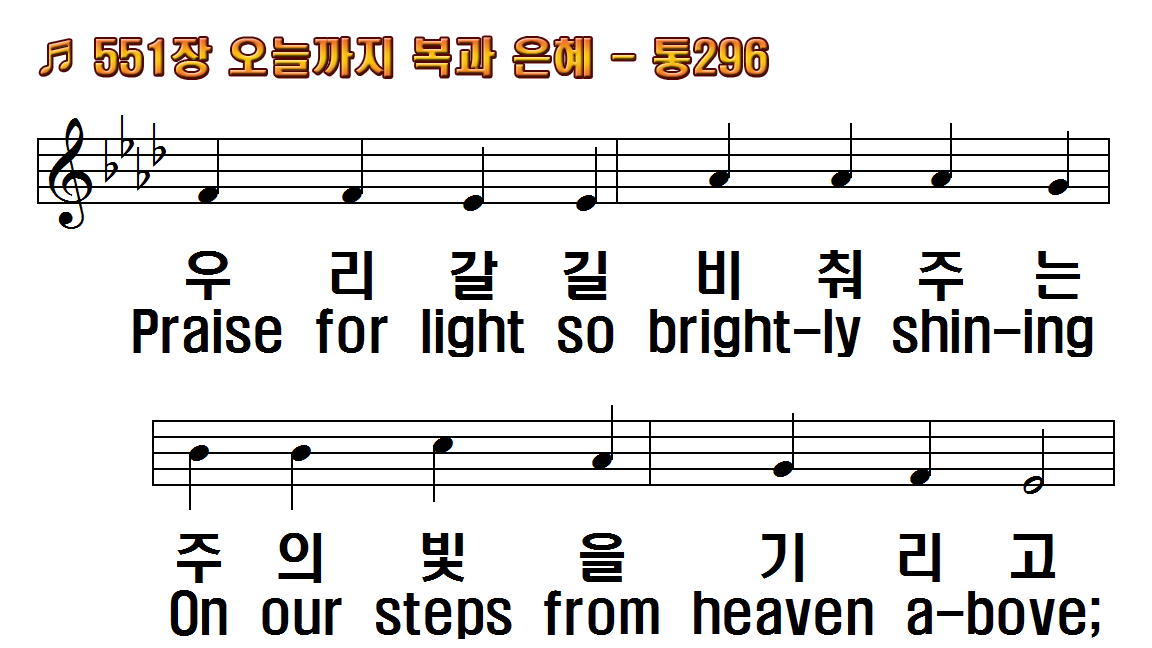 1.오늘까지 복과 은혜
2.죄인 위해 십자가에
3.주의 얼굴 뵙고 살면
1.At Thy feet, our God and
2.Jesus for Thy love most
3.Ev'ry day will be the brighter
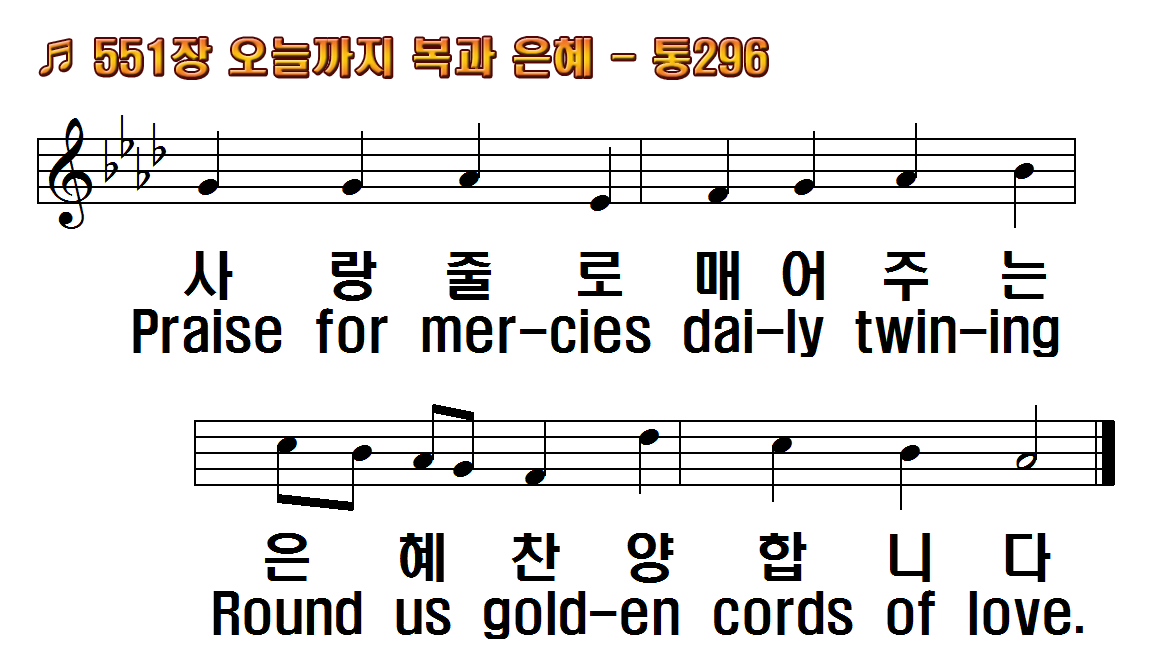 1.오늘까지 복과 은혜
2.죄인 위해 십자가에
3.주의 얼굴 뵙고 살면
1.At Thy feet, our God and
2.Jesus for Thy love most
3.Ev'ry day will be the brighter
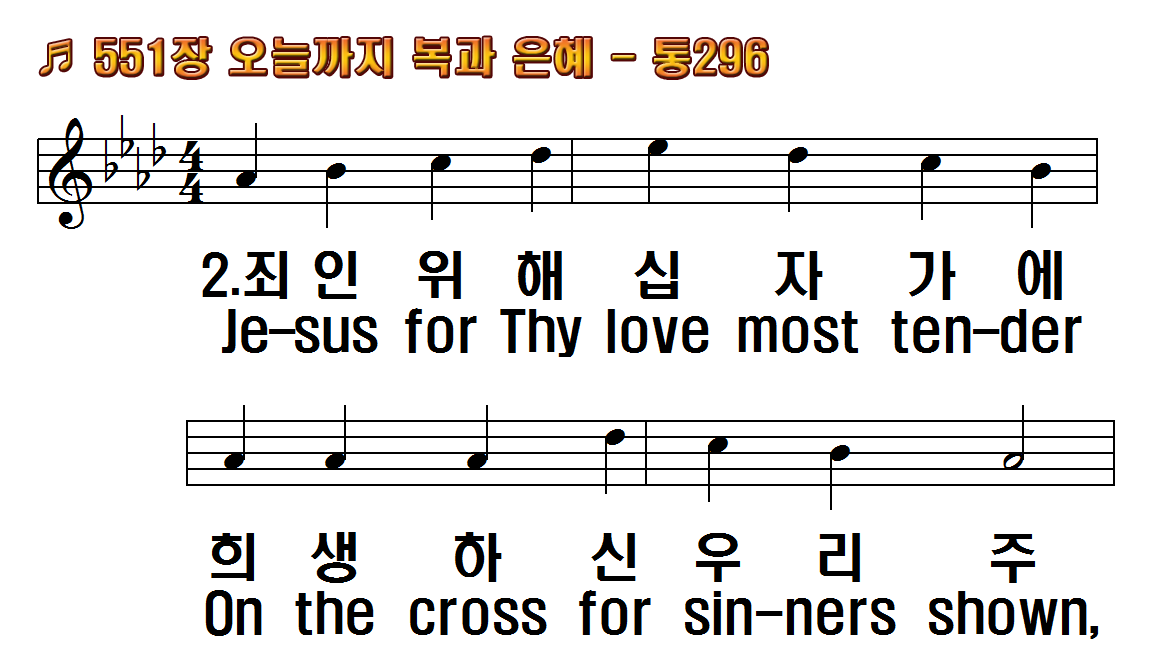 1.오늘까지 복과 은혜
2.죄인 위해 십자가에
3.주의 얼굴 뵙고 살면
1.At Thy feet, our God and
2.Jesus for Thy love most
3.Ev'ry day will be the brighter
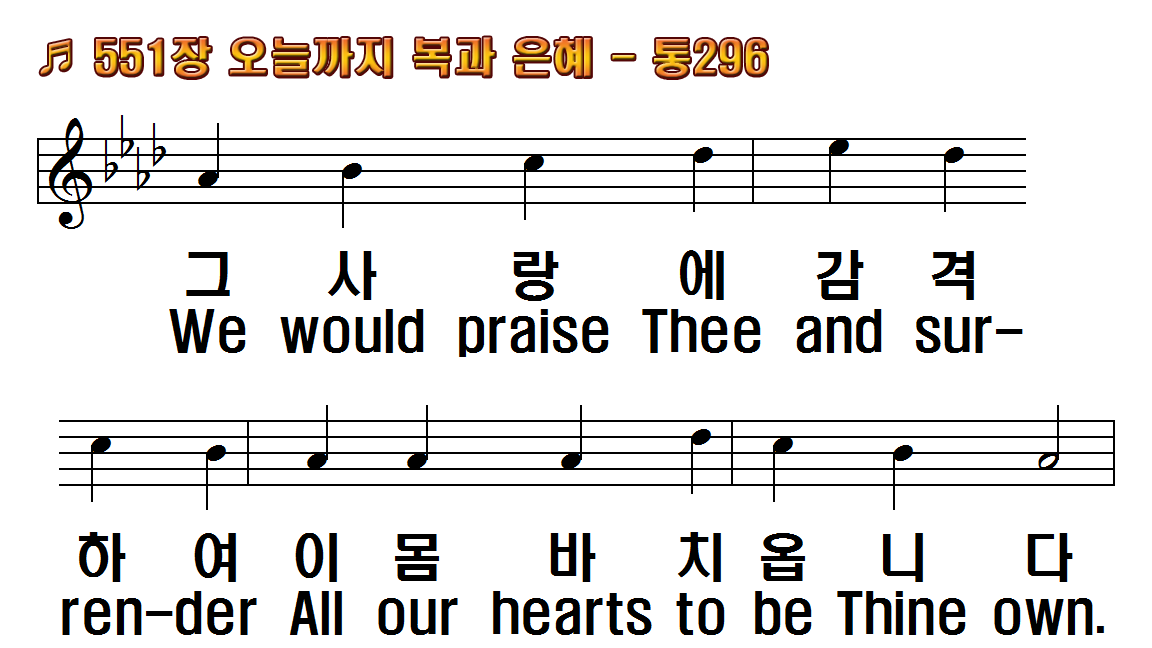 1.오늘까지 복과 은혜
2.죄인 위해 십자가에
3.주의 얼굴 뵙고 살면
1.At Thy feet, our God and
2.Jesus for Thy love most
3.Ev'ry day will be the brighter
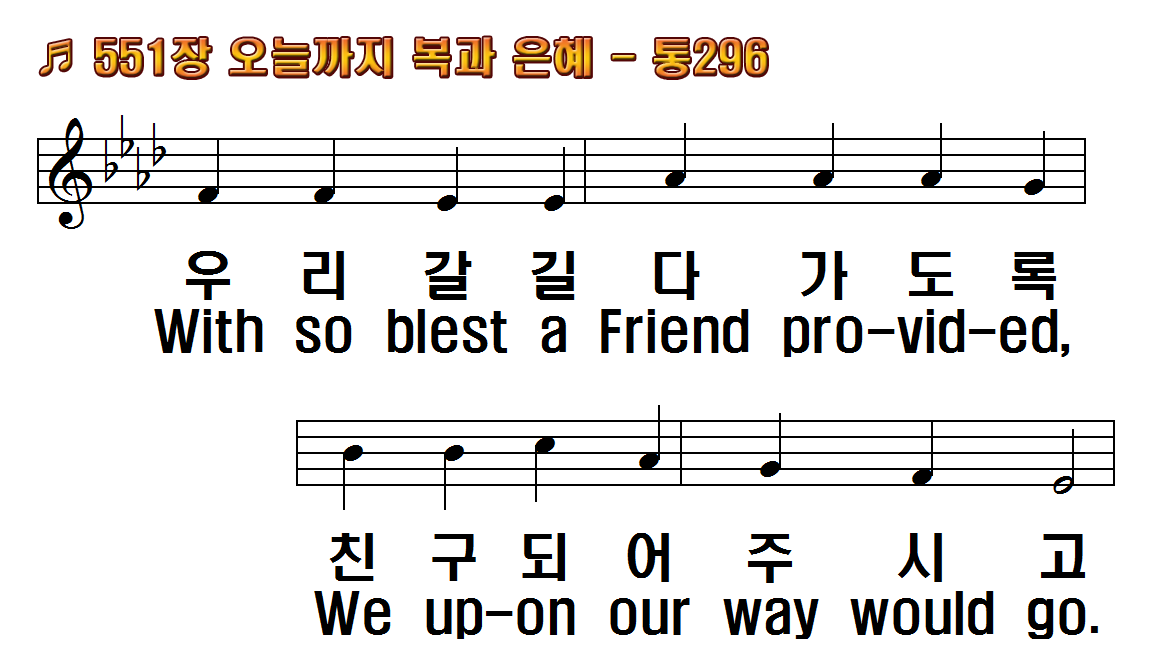 1.오늘까지 복과 은혜
2.죄인 위해 십자가에
3.주의 얼굴 뵙고 살면
1.At Thy feet, our God and
2.Jesus for Thy love most
3.Ev'ry day will be the brighter
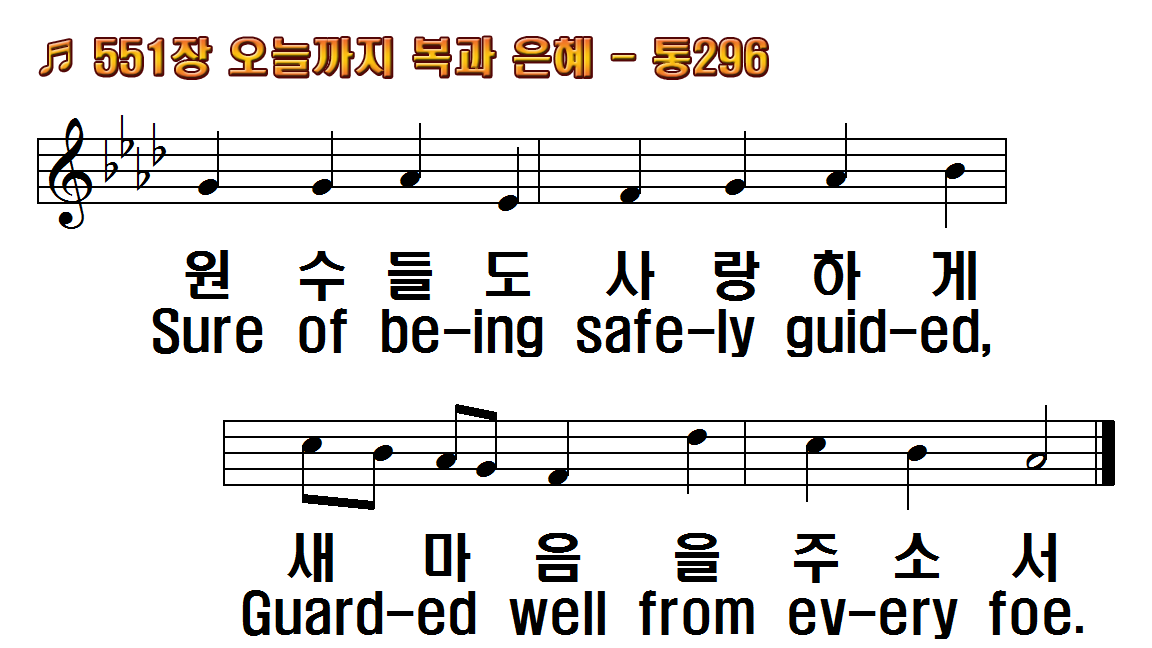 1.오늘까지 복과 은혜
2.죄인 위해 십자가에
3.주의 얼굴 뵙고 살면
1.At Thy feet, our God and
2.Jesus for Thy love most
3.Ev'ry day will be the brighter
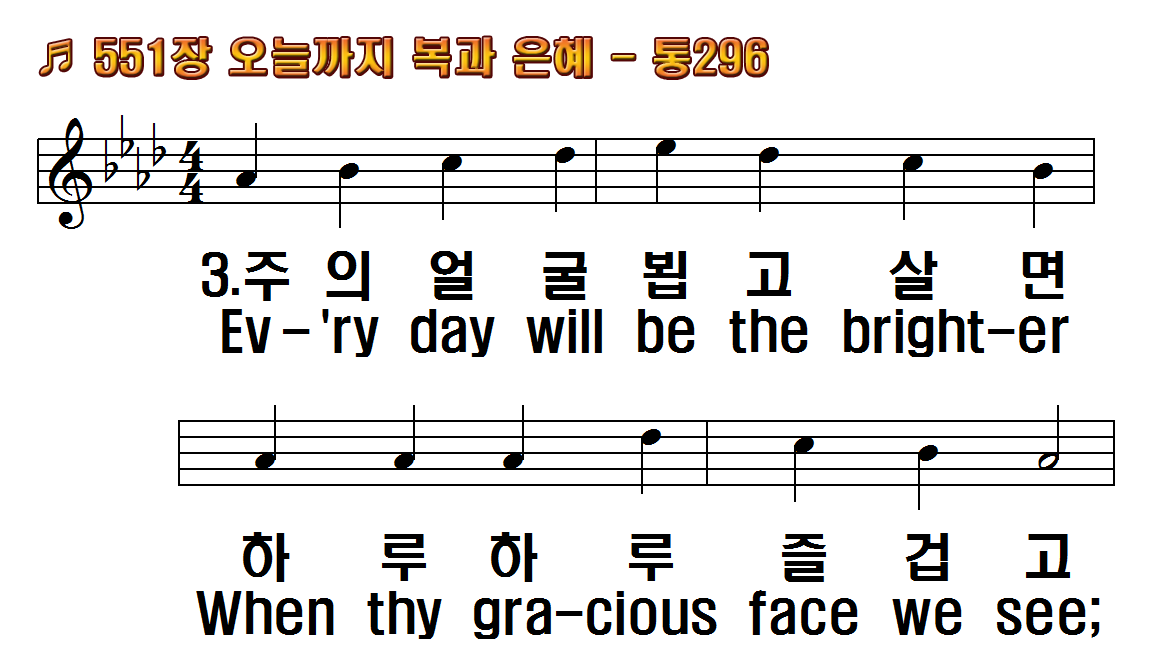 1.오늘까지 복과 은혜
2.죄인 위해 십자가에
3.주의 얼굴 뵙고 살면
1.At Thy feet, our God and
2.Jesus for Thy love most
3.Ev'ry day will be the brighter
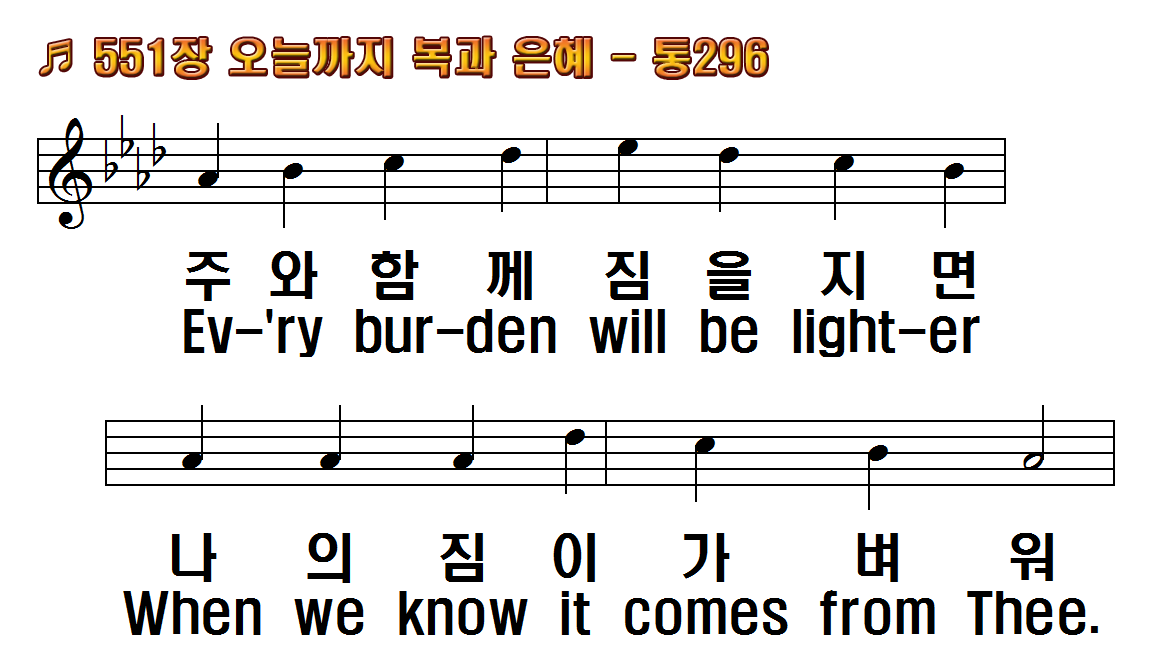 1.오늘까지 복과 은혜
2.죄인 위해 십자가에
3.주의 얼굴 뵙고 살면
1.At Thy feet, our God and
2.Jesus for Thy love most
3.Ev'ry day will be the brighter
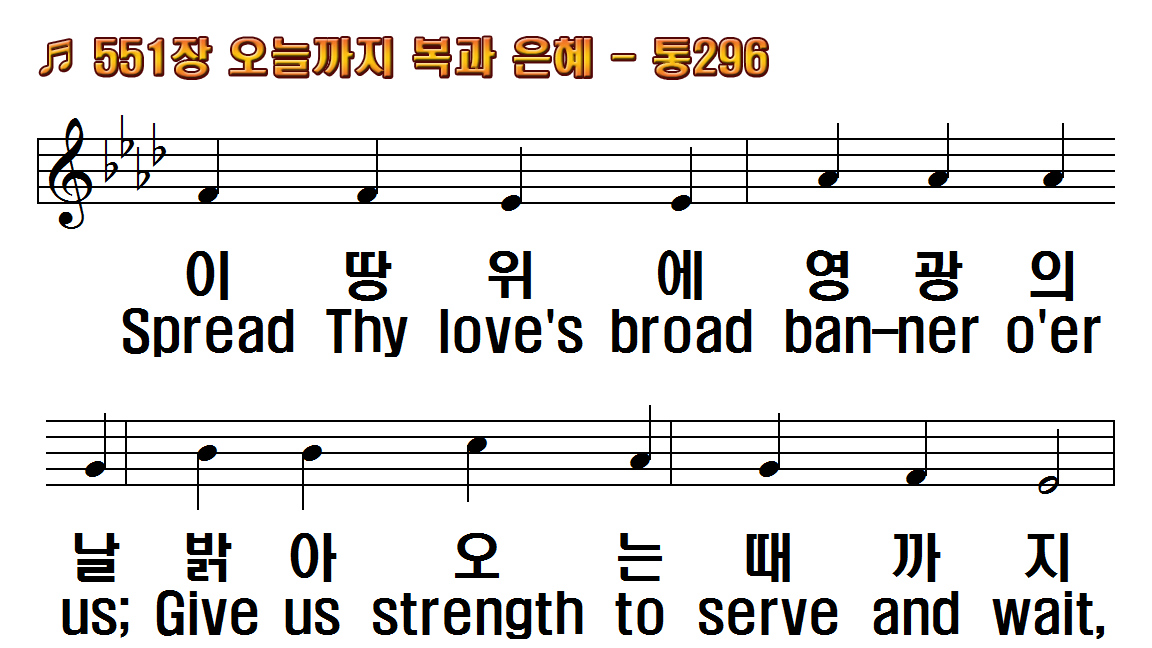 1.오늘까지 복과 은혜
2.죄인 위해 십자가에
3.주의 얼굴 뵙고 살면
1.At Thy feet, our God and
2.Jesus for Thy love most
3.Ev'ry day will be the brighter
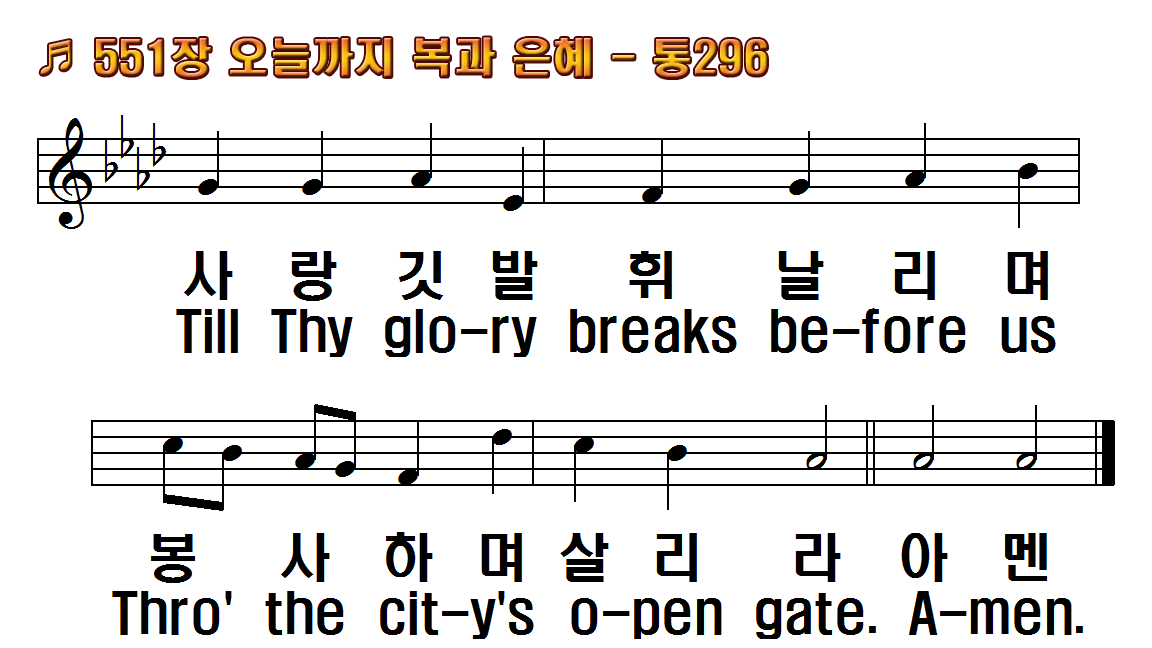 1.오늘까지 복과 은혜
2.죄인 위해 십자가에
3.주의 얼굴 뵙고 살면
1.At Thy feet, our God and
2.Jesus for Thy love most
3.Ev'ry day will be the brighter
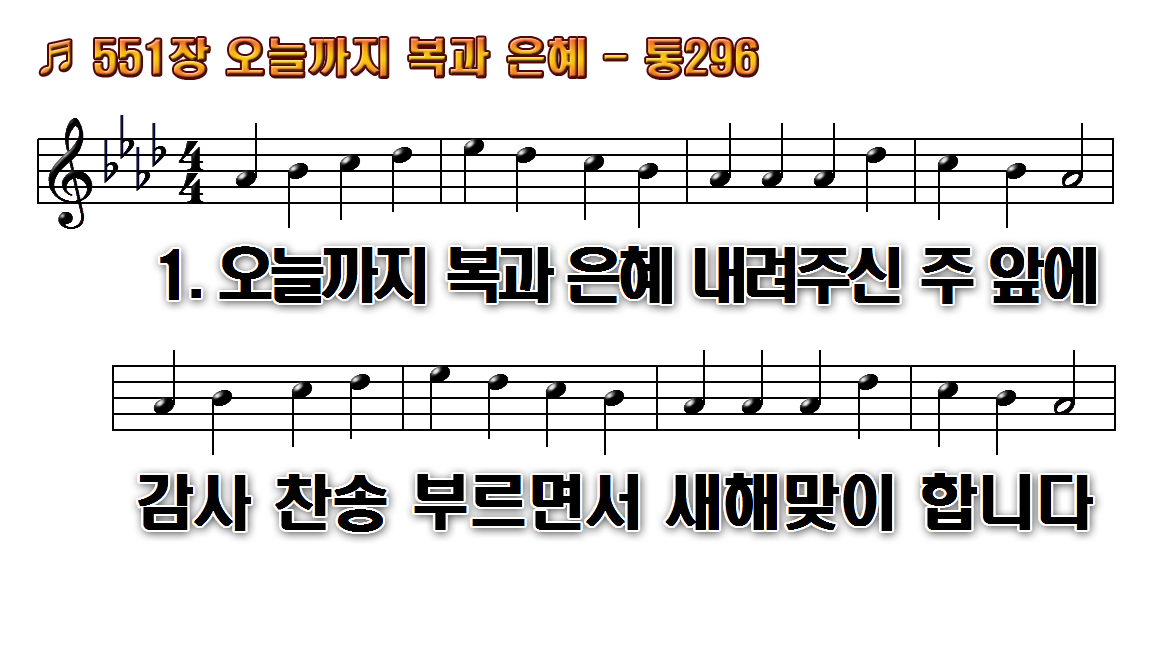 1.오늘까지 복과 은혜 내려주신
2.죄인 위해 십자가에 희생하신
3.주의 얼굴 뵙고 살면 하루하루
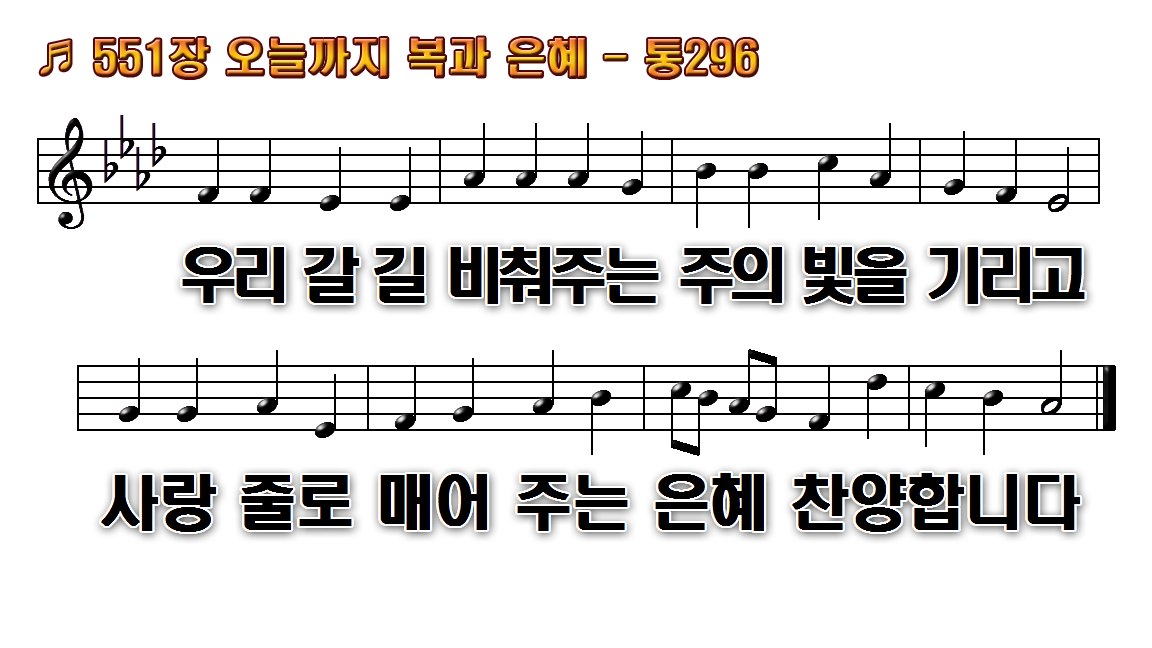 1.오늘까지 복과 은혜 내려주신
2.죄인 위해 십자가에 희생하신
3.주의 얼굴 뵙고 살면 하루하루
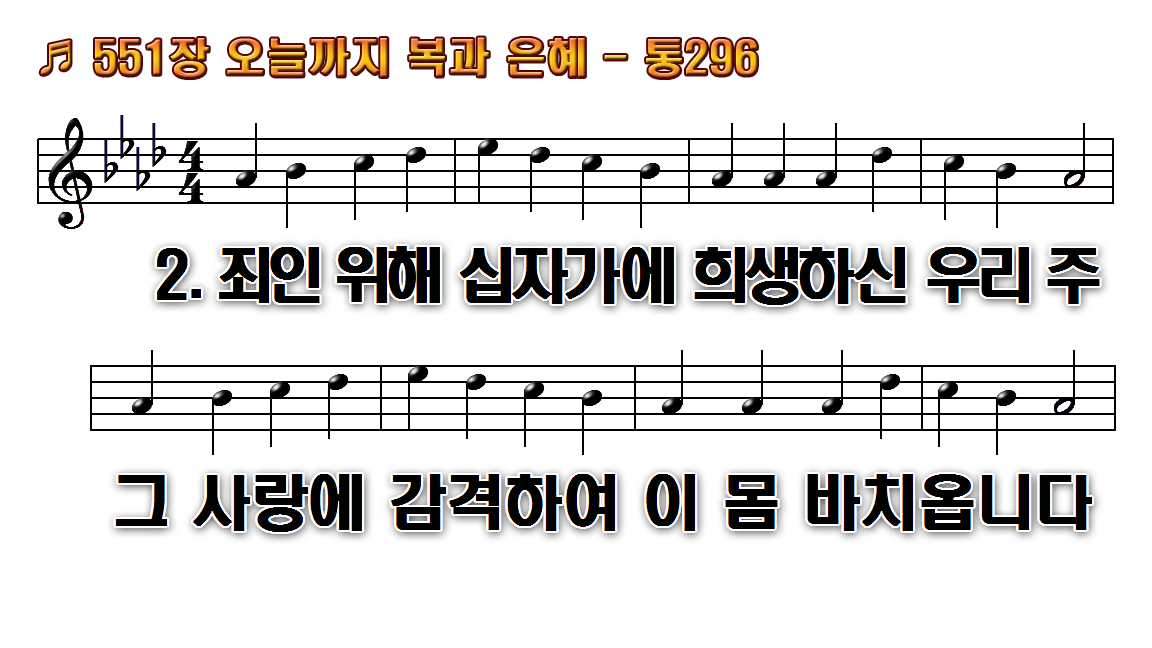 1.오늘까지 복과 은혜 내려주신
2.죄인 위해 십자가에 희생하신
3.주의 얼굴 뵙고 살면 하루하루
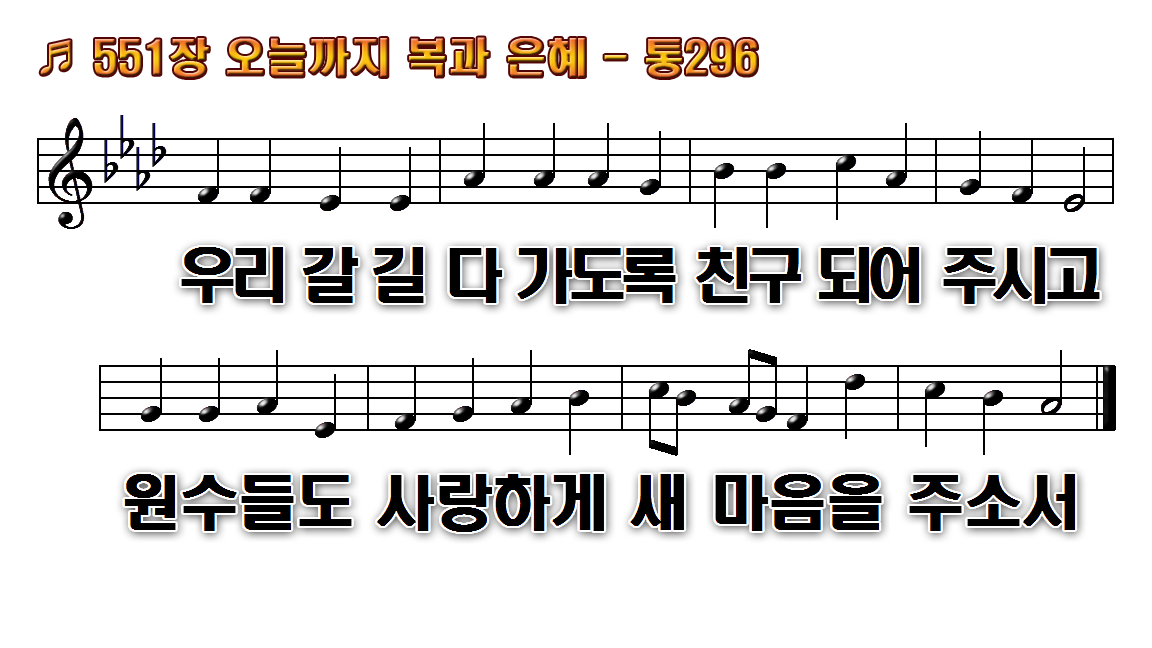 1.오늘까지 복과 은혜 내려주신
2.죄인 위해 십자가에 희생하신
3.주의 얼굴 뵙고 살면 하루하루
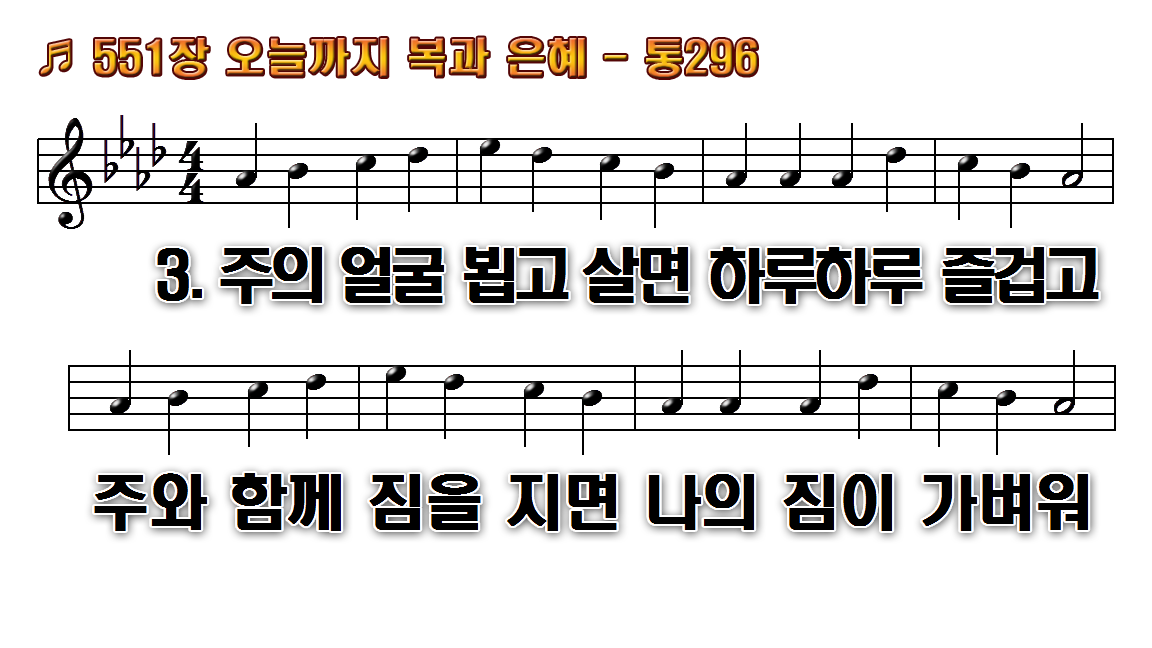 1.오늘까지 복과 은혜 내려주신
2.죄인 위해 십자가에 희생하신
3.주의 얼굴 뵙고 살면 하루하루
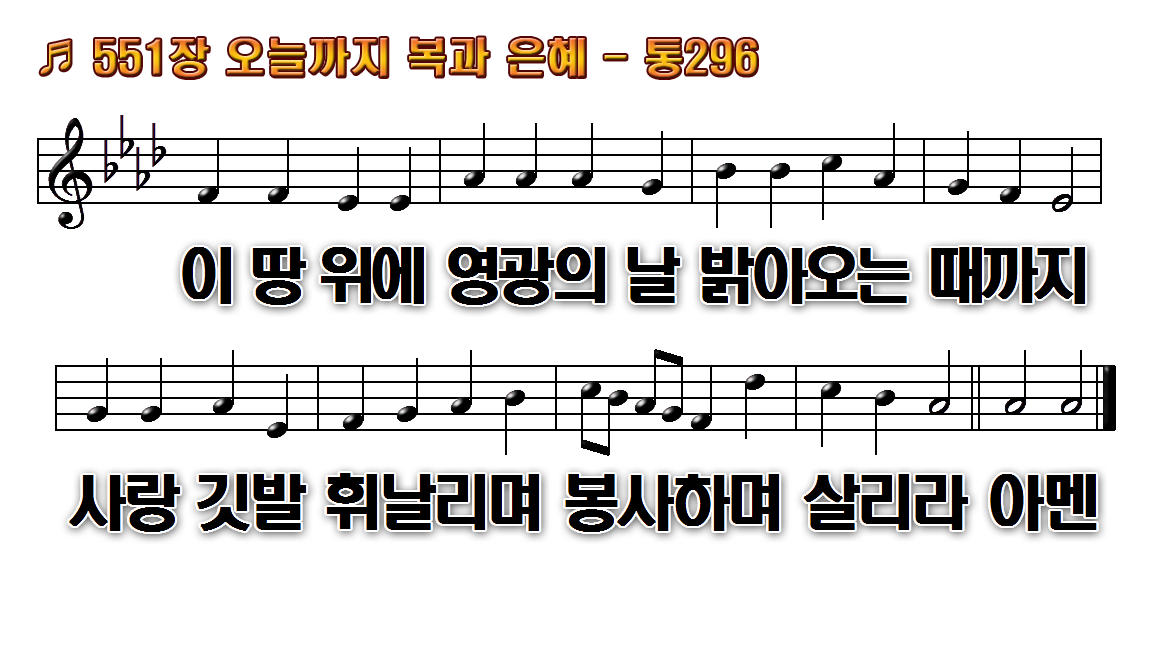 1.오늘까지 복과 은혜 내려주신
2.죄인 위해 십자가에 희생하신
3.주의 얼굴 뵙고 살면 하루하루